Two type of TLM Pads on POEM r1
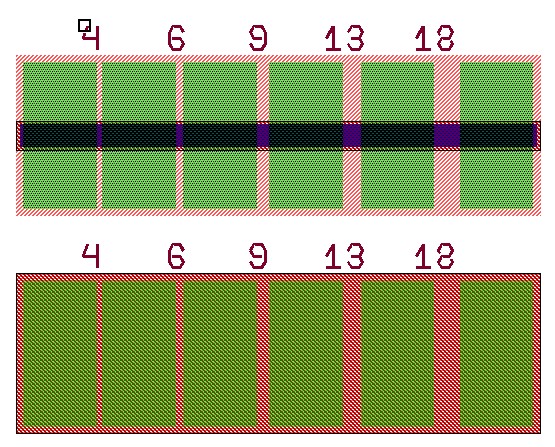 I.
PTLM
PADs’ width = 15 mm
PADs’ Distance = 4,6,9,13,18 mm
NTLM
PADs’ width = 100 mm
PADs’ Distance = 4,6,9,13,18 mm
II.
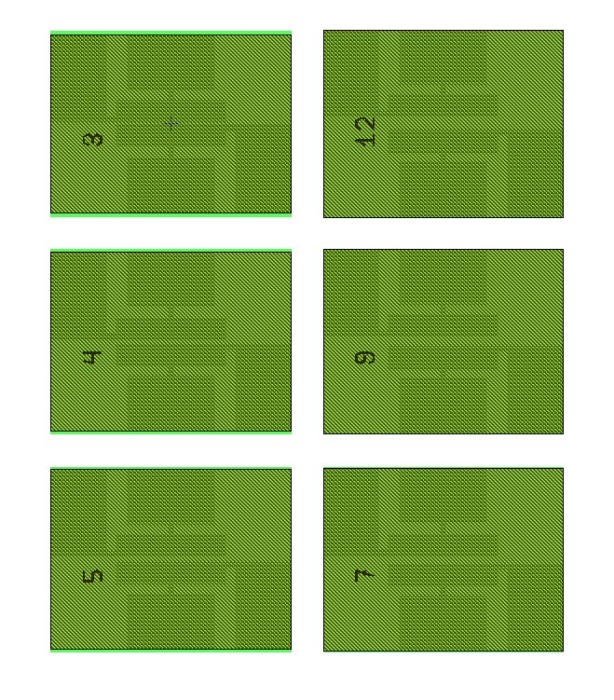 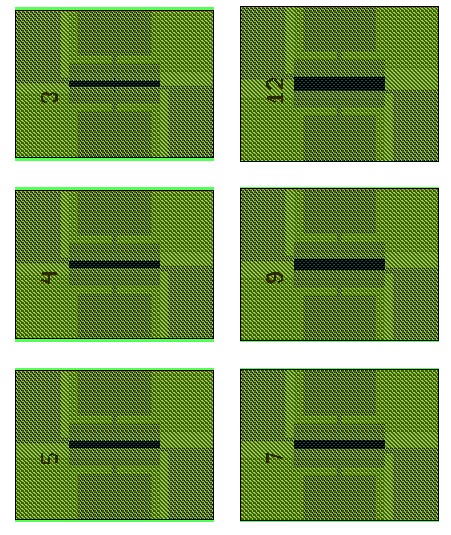 NTLM
PTLM
PADs’ width = 100 mm
PADs’ Distance = 3,4,5,7,9,12 mm
PADs’ width = 100 mm
PADs’ Distance = 3,4,5,7,9,12 mm
Materials:
P: 100nm InGaAs (1e19)
N: 110nm InP  (3e18)

Metal stack:
P: Pd/Ti/Pd/Au (10nm/20nm/20nm/1000nm)
N: Pd/Ge/Pd/Au, 10nm/110nm/25nm/1000nm
Chip 2-1
Pads I
P
Rsheet=28.46 W
r=2e-5  Wcm2
N
Rsheet=126.46 W
r=5.6e-5  Wcm2
Chip 2-2
Pads I
P
Rsheet=21.48 W
r=7.2e-6  Wcm2
N
Rsheet=178.29 W
r=2.5e-5  Wcm2